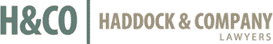 Rent Relief for Commercial Businesses: A Deep Dive into the CECRA Program
PRESENTATION BY: 
C. Grant Haddock 
Haddock & Company Lawyers
COVID-19
The Province has invoked the Emergency Programs Act to address the COVID-19 pandemic.  The Act grants sweeping powers to the provincial government who may invoke laws or amend legislation by Ministerial Order.  Gatherings of more than 49 persons are not permitted.  Certain non-essential businesses have been order to shut down.  The public is not venturing out to comply with suggestions to stay home and to apply physical distancing.
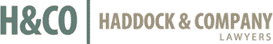 Business Impact
Many businesses leasing commercial space are struggling with reduced or eliminated income.  
What options are available for a business when the rent is due and the business cannot pay it?
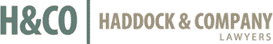 CECRA
Canada Emergency Commercial Rent Assistance
Has not been rolled out yet – details and applications are expected to be released any day.   
Administered by CMHC.
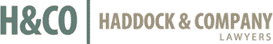 What is it?
Offers forgivable loans to eligible property owners if that owner will forgo or reduce a commercial tenant’s rent.  
The controversy is that this is an option for landlords – they are not compelled to engage in the program = no rent relief for the tenant.
More later…
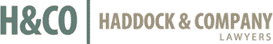 How is it Supposed to Work
Rent assistance for the months of April, May and June 2020. It’s retroactive.
Forgivable loans to property owners.
The Loan covers 50% of the gross rent.
Tenant pays 25% of the gross rent.
Owner eats 25% of the gross rent.
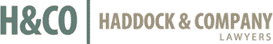 Requirements to Qualify
the property owner must own commercial property that generates rental revenue ;
the property is located in Canada; 
there are impacted small business tenants occupying and renting the property;
there is a mortgage loan secured by the Property;
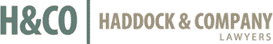 Requirements to Qualify
the property owner has entered or will enter into a rent reduction agreement for the periods of April, May and June 2020, that will reduce impacted small business tenants’ rent by at least 75%;
the Rent Reduction Agreement with impacted tenants includes a moratorium on eviction for the periods of April, May and June 2020; and
the property owner has declared rental income on their tax return (personal or corporate) for tax years 2018 and/or 2019.
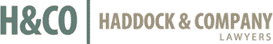 What is an Impacted Business
The business can be a non-profit;
pay less than $50,000 per month in rent per location;
generate no more than $20 million in gross annual revenues; and 
have temporarily ceased operations or have experienced at least a 70% decline in pre-COVID-19 revenues based on same months 2019 or Jan/Feb 2020.
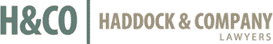 Problems
We don’t currently know what this program looks like;
It may have come too late to save small business;
The program is entirely in the hands of the property owner.  This is problematic for various reasons:
Owners who ignore the opportunity;
Offshore owners;
Owners looking for the opportunity to be rid of tenants;
Owners not willing to take a 25% reduction;
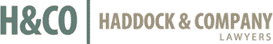 Problems (continued)
Owners not willing to support businesses that appear to the owner to be doomed to fail, either during a phased reopening of the economy or in a second wave of COVID-19 in the fall of 2020.
Owner with no mortgage can’t apply, but it is expected there will be a similar program for those owners rolled out later.
Someone will devise a way by which landlords will try to recover the 25% rent they are supposed to forgo.
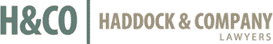 Problems (continued)
You need a valid and enforceable lease agreement – what if you never got it in writing?;
What is “gross rent”?  Does it include operating costs?  What if your lease defines gross rent as something other than 100% of what you are supposed to pay to your landlord?
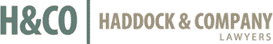 Remedies
You can’t make your landlord participate in the program;
The Supreme Court is closed indefinitely, although the Law Society is warning lawyers to engage in online filings to avoid the rush. 
Currently no remedy for landlords from the courts.
Questions?
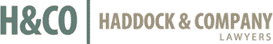 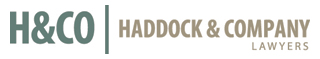 Haddock & Company
260 – 1000 Roosevelt Crescent
North Vancouver, BC  V7P 3R4
Telephone: 604-983-6670
www.haddock-co.ca

info@haddock-co.ca